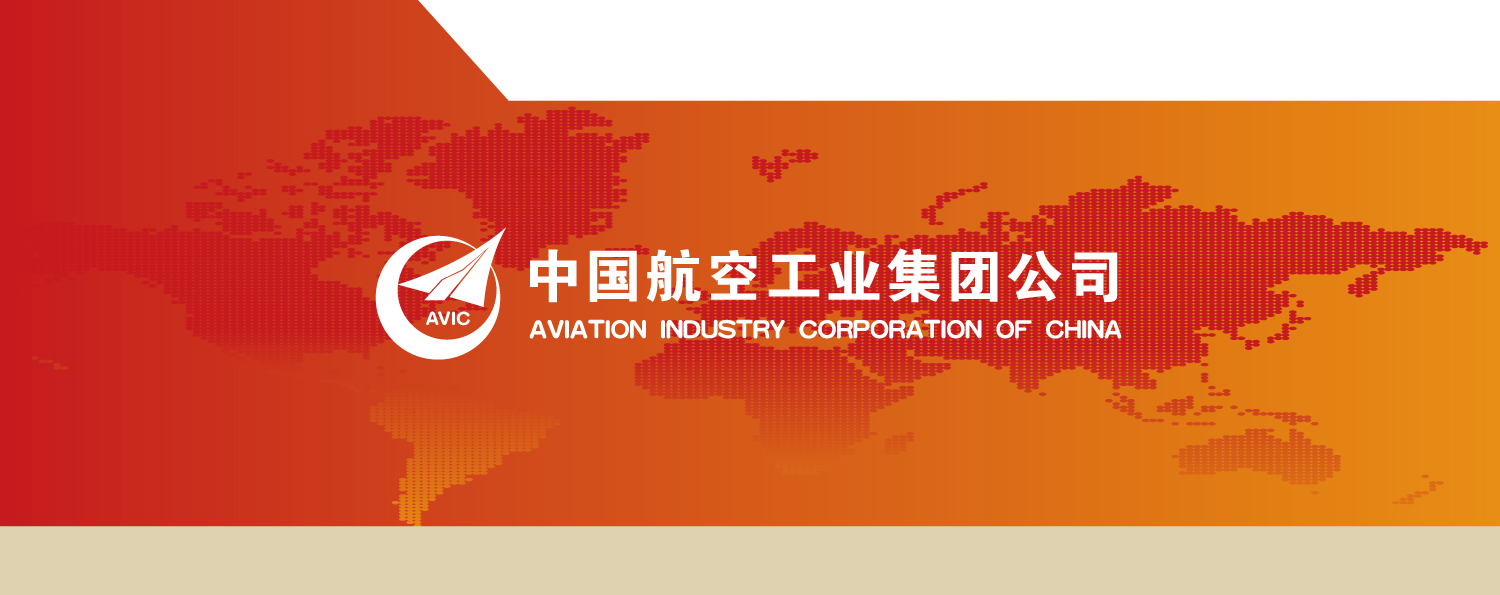 成飞医院模板
2018年*月*日
谢谢大家
THANKYOU
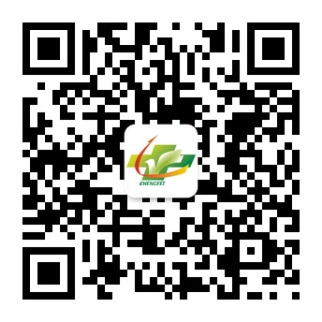 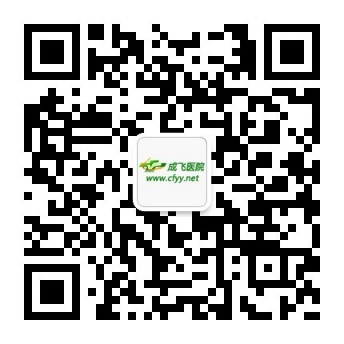 成飞医院网址：http://www.cfyy.net/
成飞医院微博：新浪实名“成飞医院”
成飞医院官方微信、新浪微博二维码